Topics – Interoperability & Population Health
Interoperability

Population Health
Disease Registries
Chronic Care
Interventions
Interoperability
Which of the following types of healthcare entities external to your organization can your organization’s EHR successfully…
Q46. send discrete patient data electronically to
Q47. receive discrete electronic patient data from
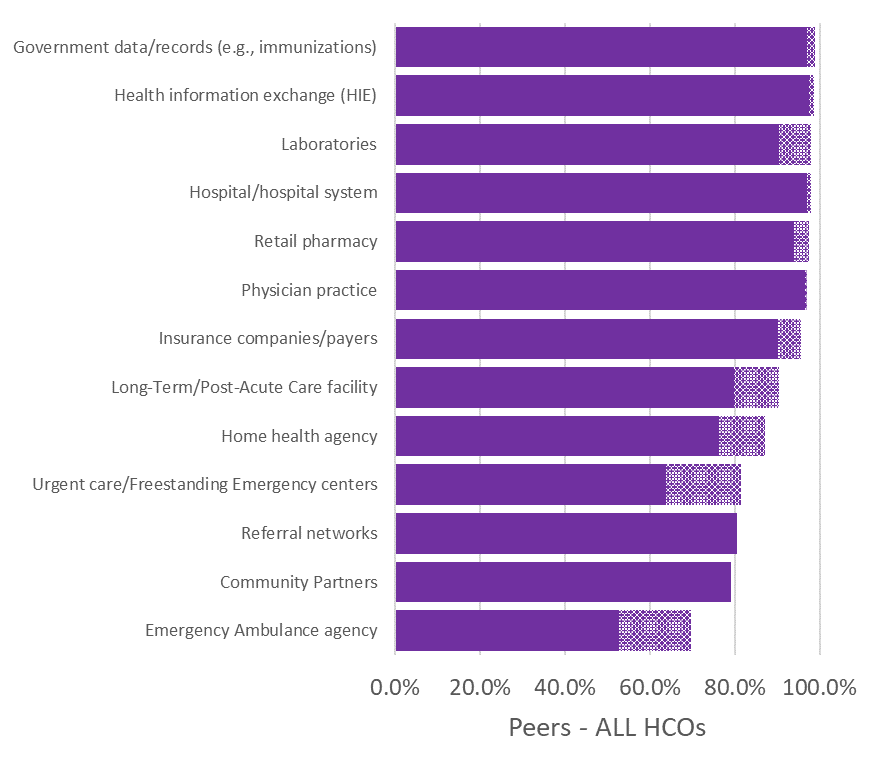 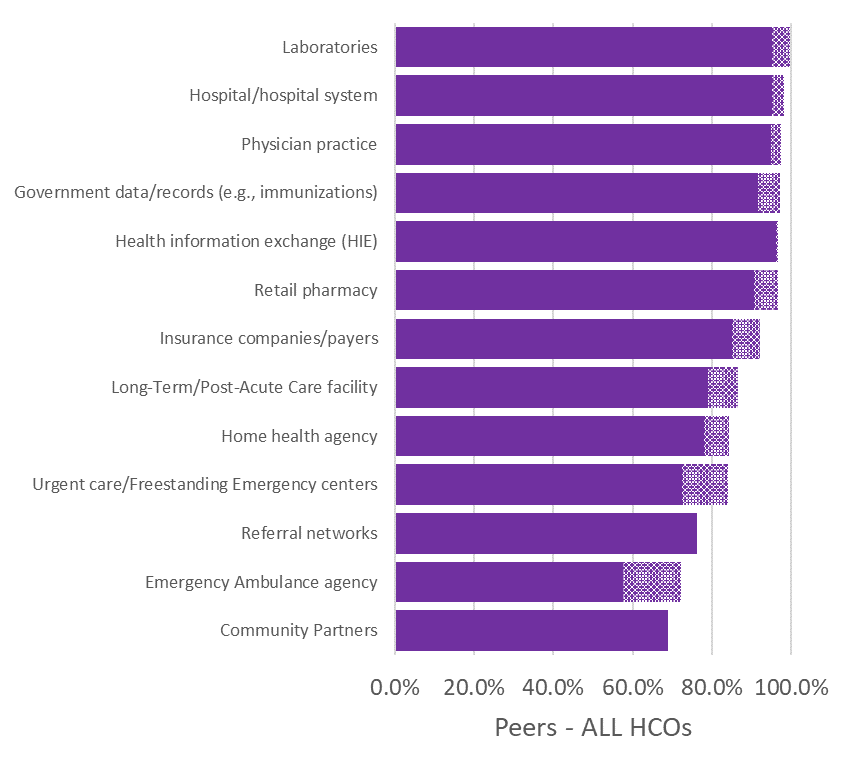 Q48. For transitions of care and referrals involving automated electronic processes, please indicate the percentage of cases in which your organization provides a summary care record…:
Directly from your EHR
From an HIE
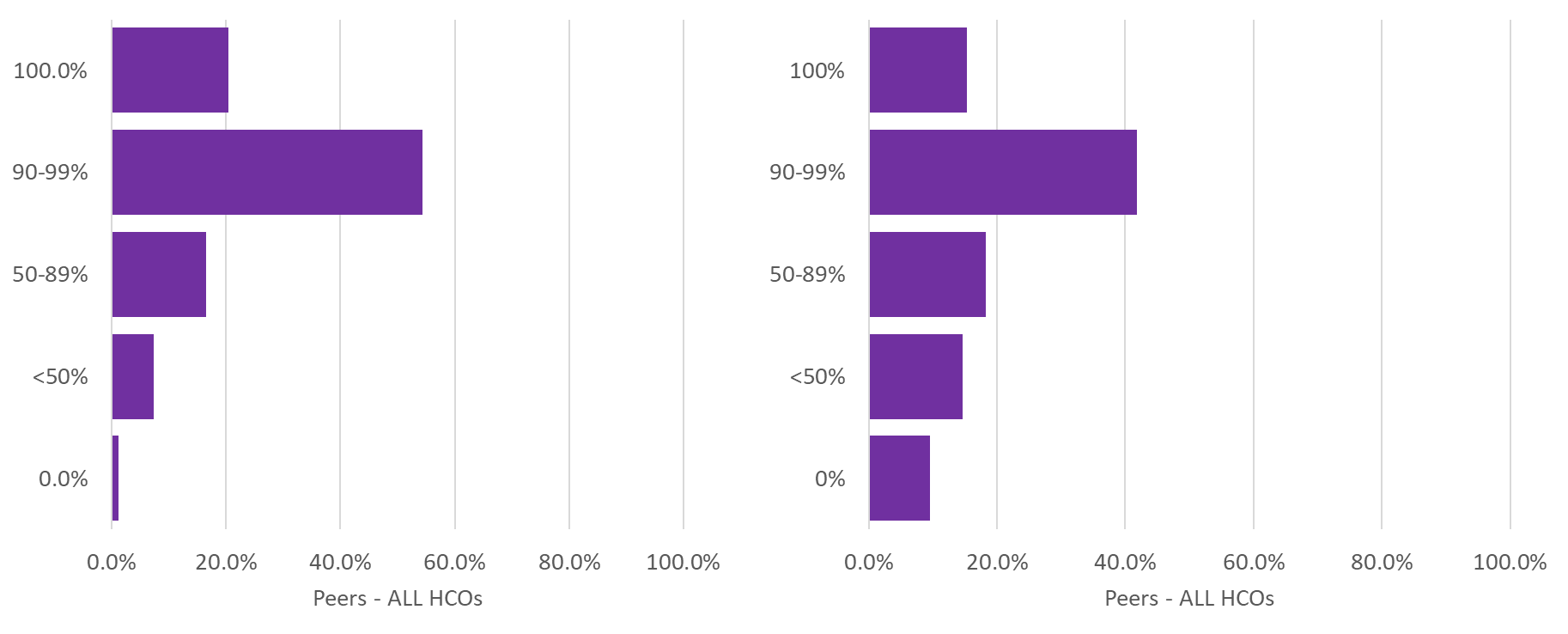 Population HealthDisease Registries
Q49. How would you characterize your organization’s adoption of an electronic disease registry(s) to identify and manage gaps in care across a population?
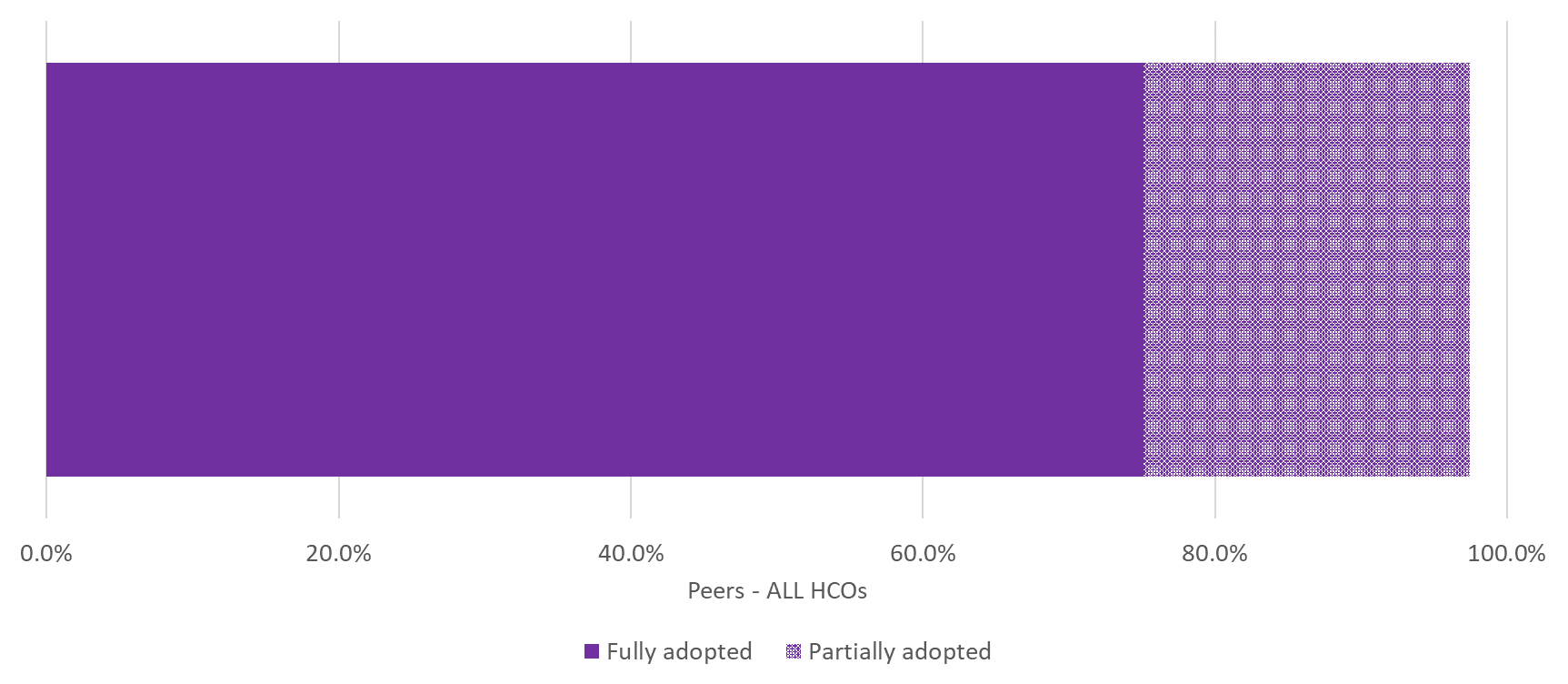 Q50. How would you describe your organization’s use of the following data sources in contributing data electronically to disease registries?
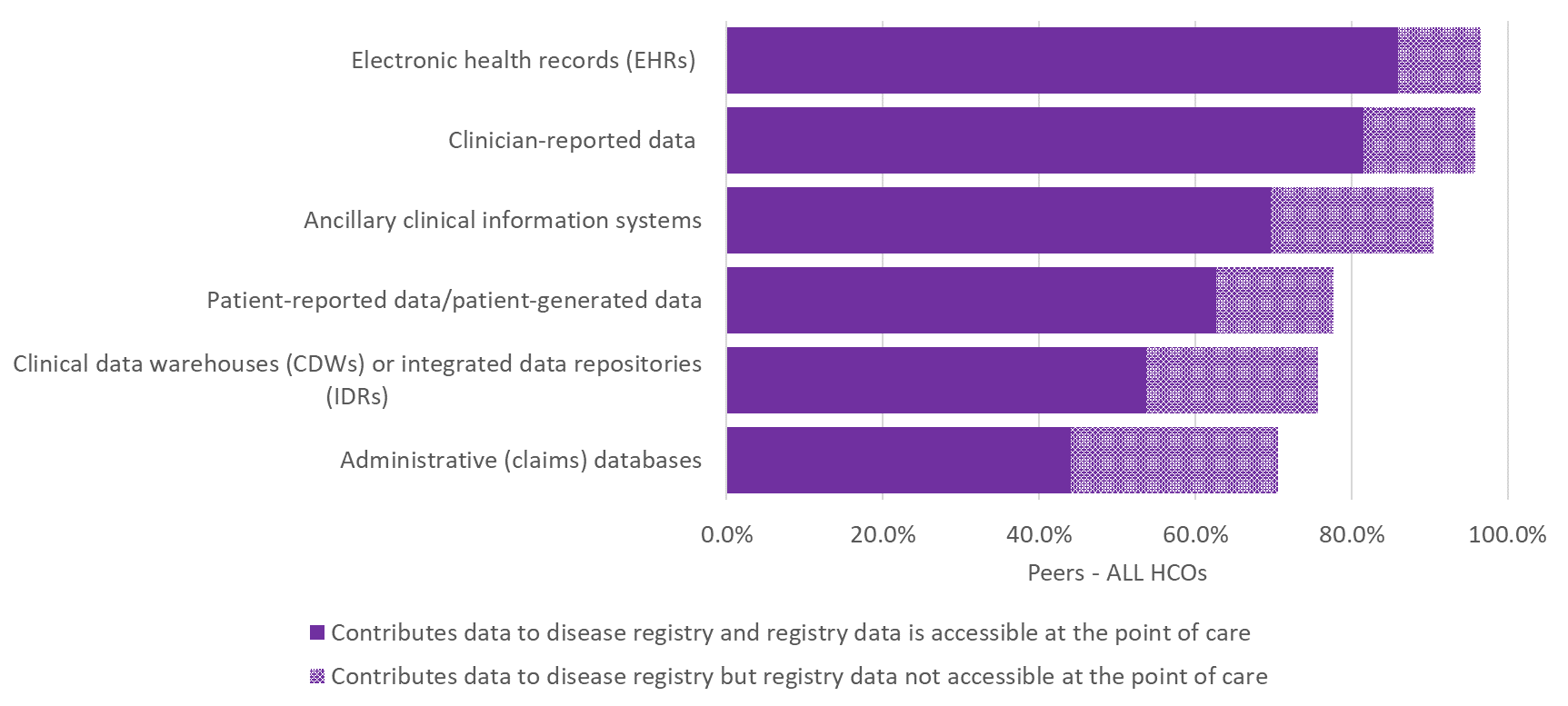 Population HealthChronic Care
Q51. How would you characterize the adoption of technology in your organization to track the management of your chronic-care patients?
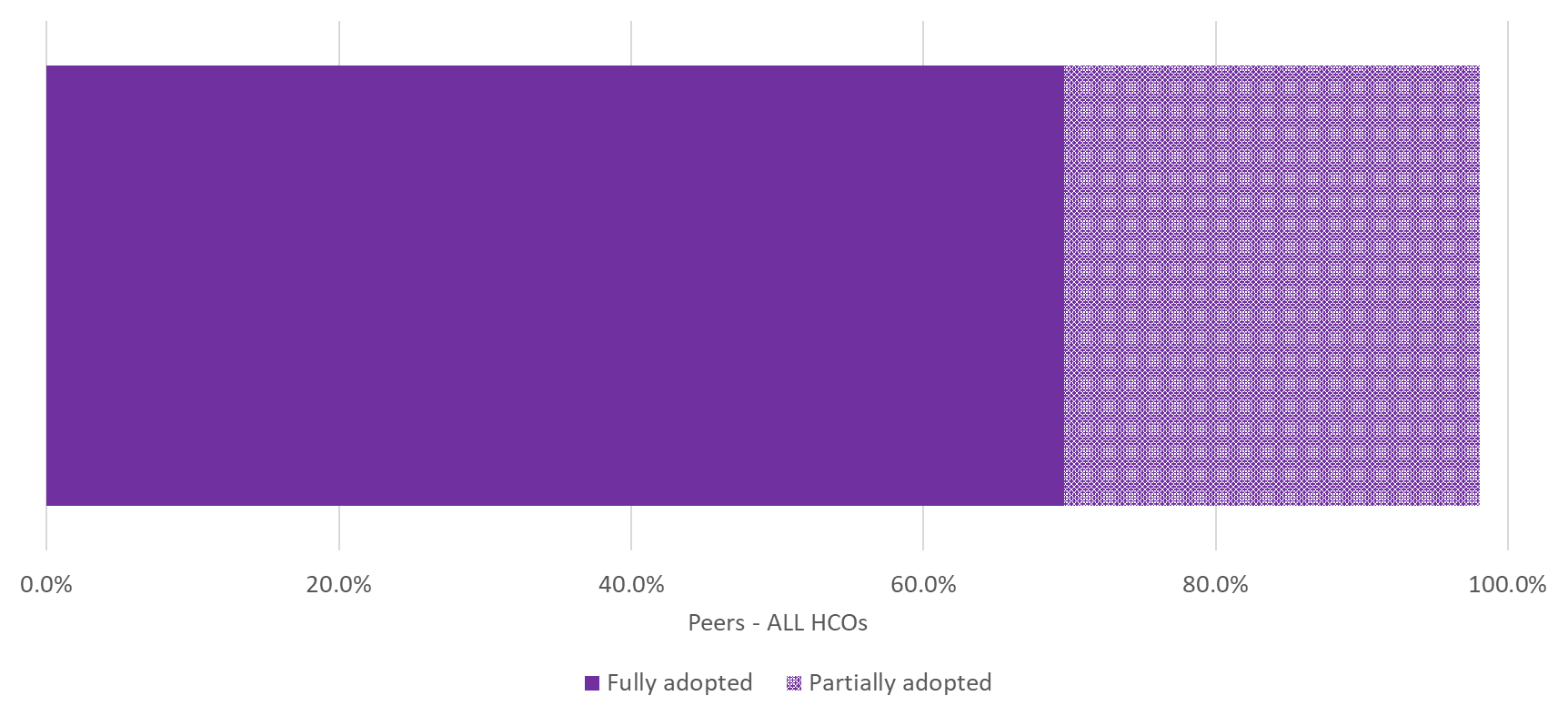 Q52. For each of the following conditions, which electronic-based chronic and/or care disease management services do you provide to patients “outside the walls” of your facility? Include only fully implemented programs (not pilots) for relevant patient population.
Care management data integrated with EHR
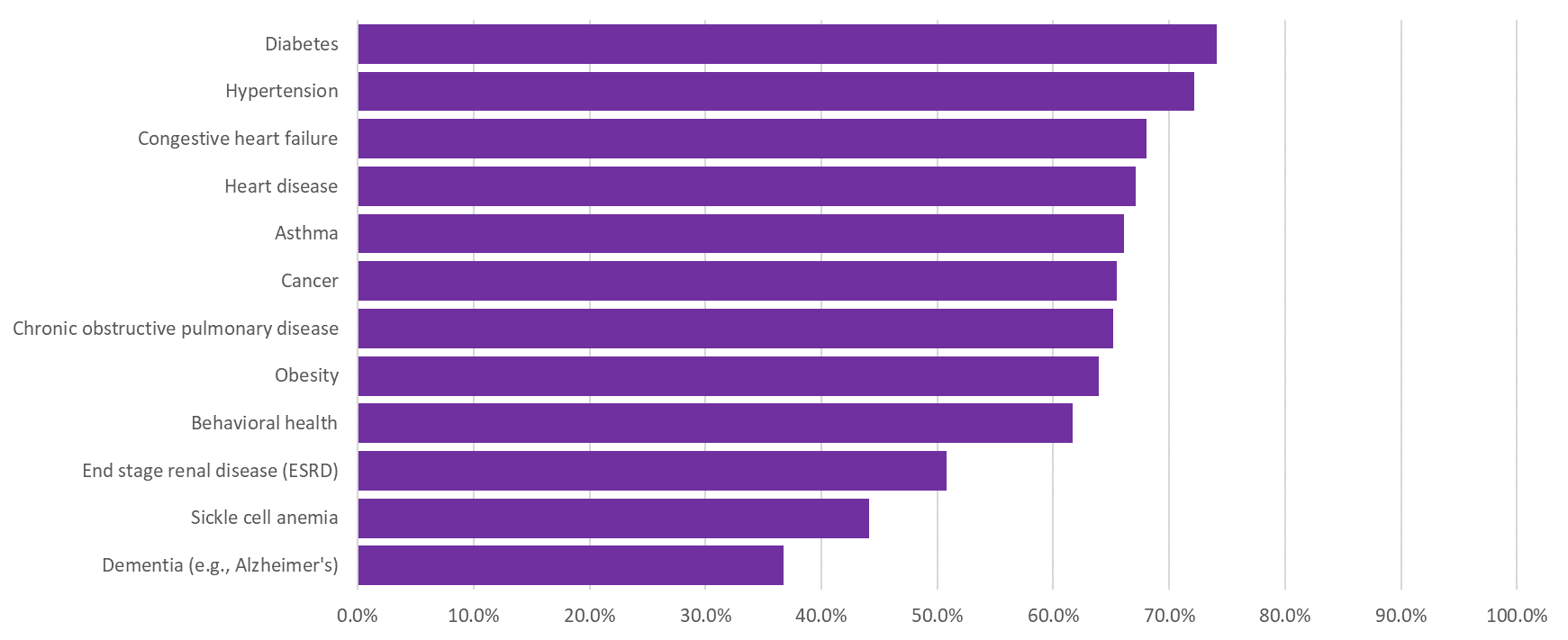 Q52. For each of the following conditions, which electronic-based chronic and/or care disease management services do you provide to patients “outside the walls” of your facility? Include only fully implemented programs (not pilots) for relevant patient population.
Real-time care management
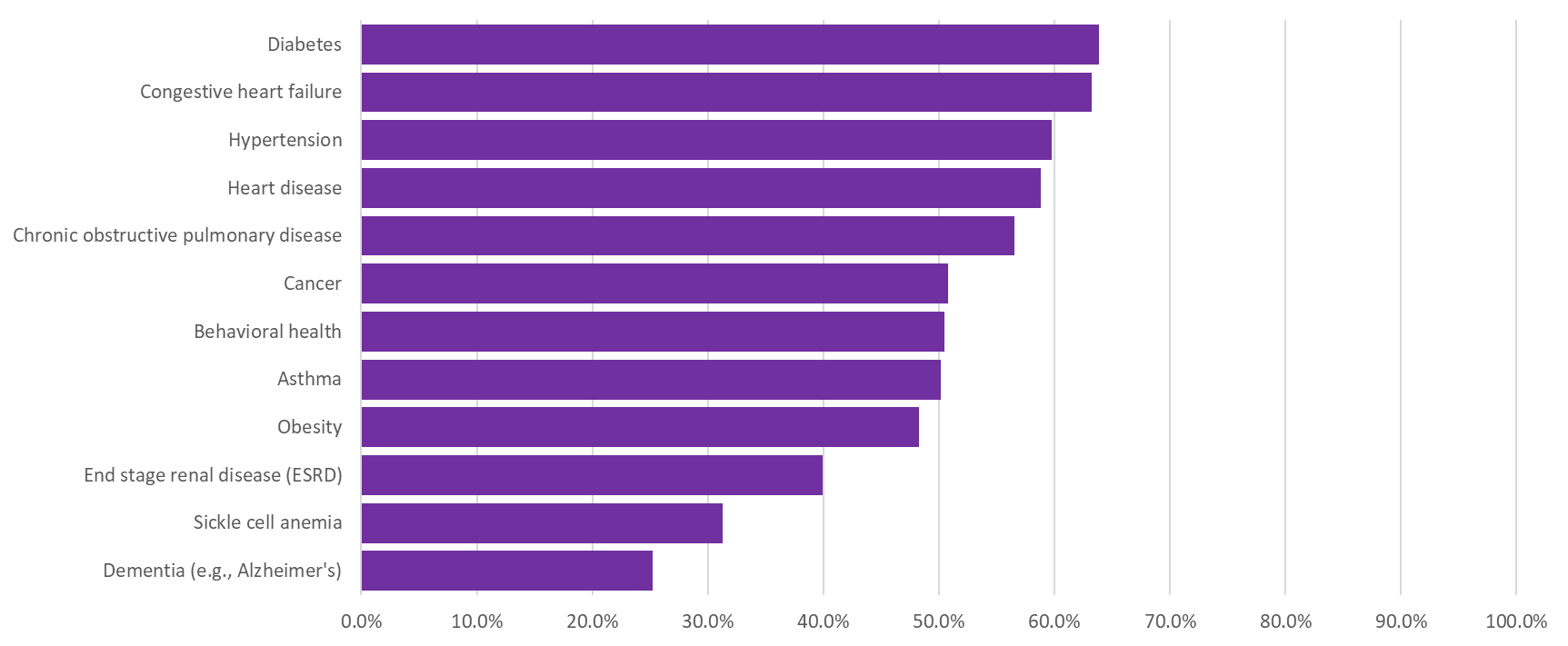 Q52. For each of the following conditions, which electronic-based chronic and/or care disease management services do you provide to patients “outside the walls” of your facility? Include only fully implemented programs (not pilots) for relevant patient population.
Medication management/ compliance using secure e-mail
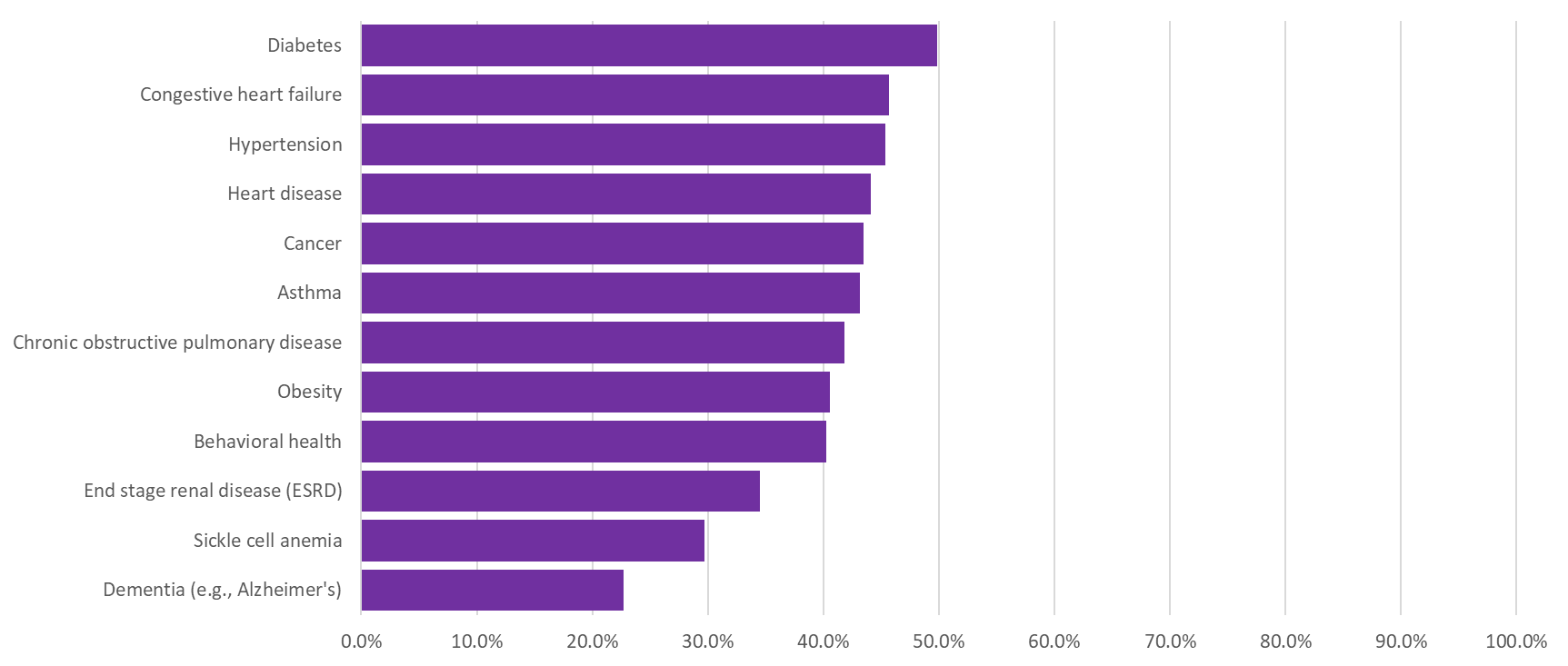 Q52. For each of the following conditions, which electronic-based chronic and/or care disease management services do you provide to patients “outside the walls” of your facility? Include only fully implemented programs (not pilots) for relevant patient population.
Self-test results submitted using internet-enabled monitoring device
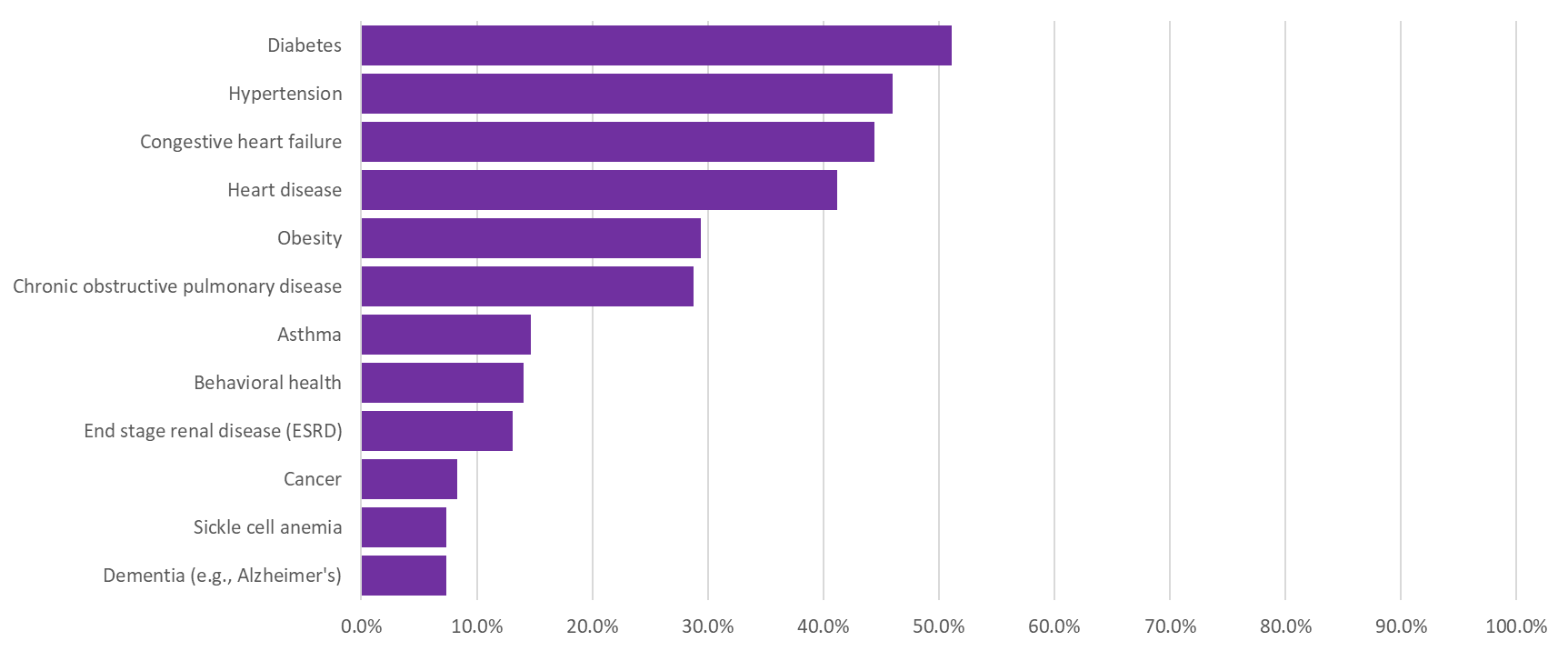 Q52. For each of the following conditions, which electronic-based chronic and/or care disease management services do you provide to patients “outside the walls” of your facility? Include only fully implemented programs (not pilots) for relevant patient population.
Self-test results entered manually online
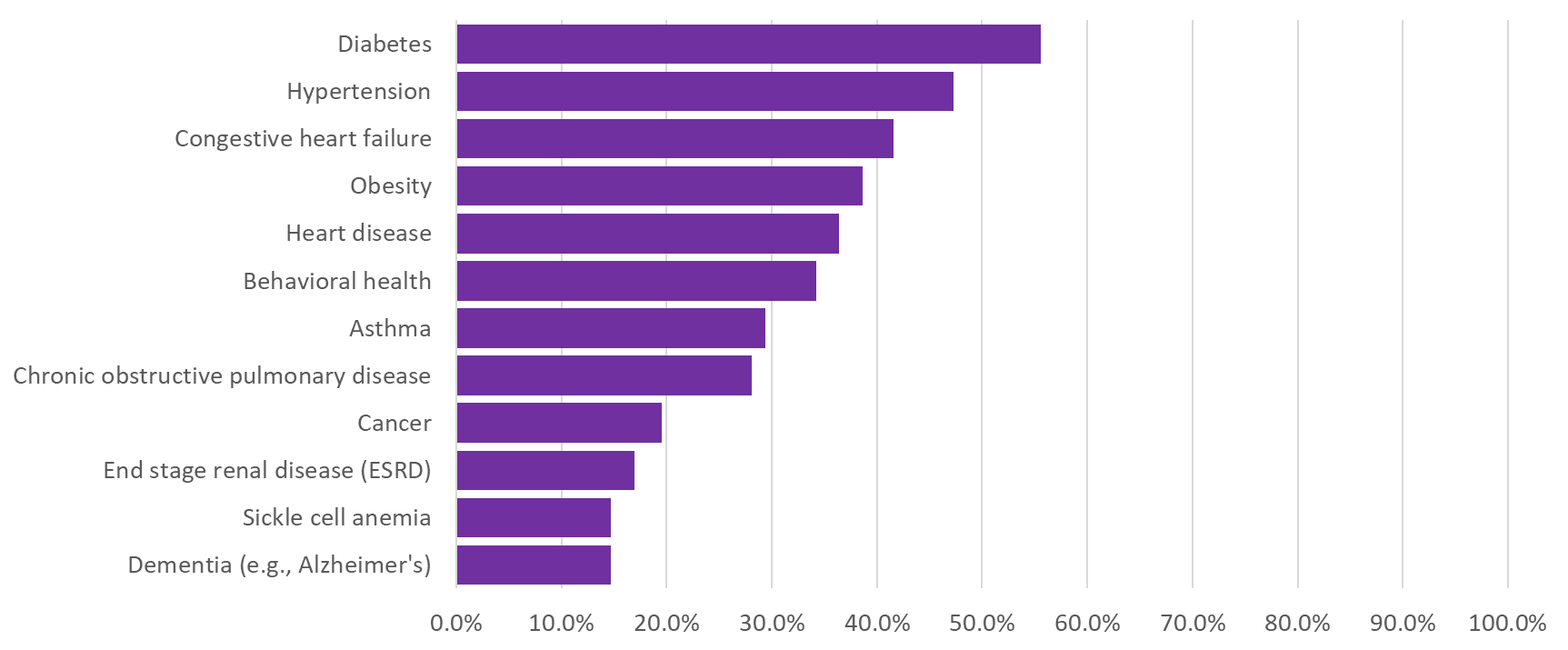 Population HealthInterventions
Q53. Which technologies does your organization use in addressing the following population health activities?
EMR
3rd Party Solution
Home Grown Solution
DATA AGGREGATION
DATA ANALYSIS
CARE MANAGEMENT
ADMIN & FIN REPORTING
PATIENT ENGAGEMENT
CLINICIAN ENGAGEMENT
Q53. Which technologies does your organization use in addressing the following population health activities?
EMR
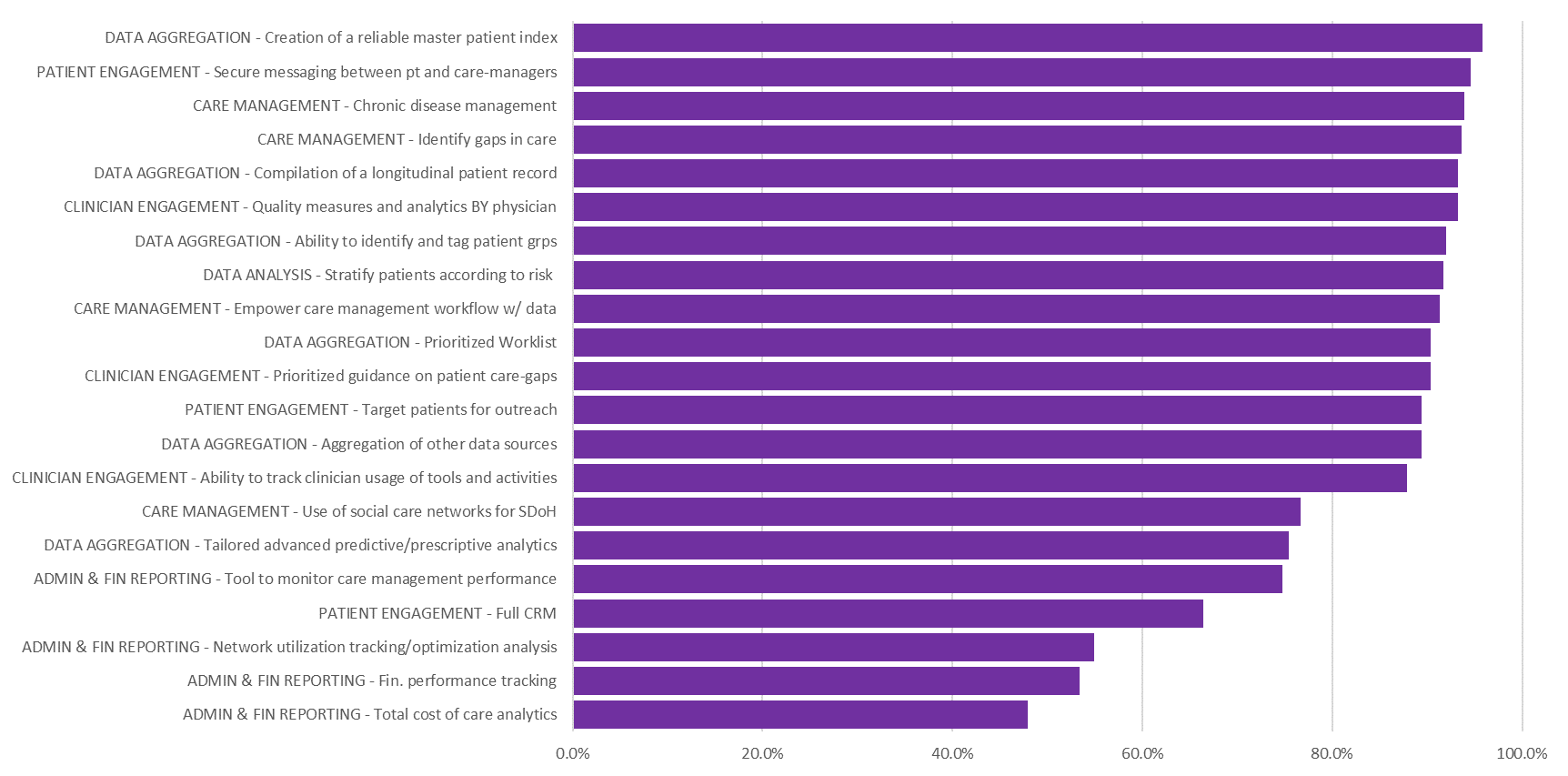 Q53. Which technologies does your organization use in addressing the following population health activities?
3rd Party Solution
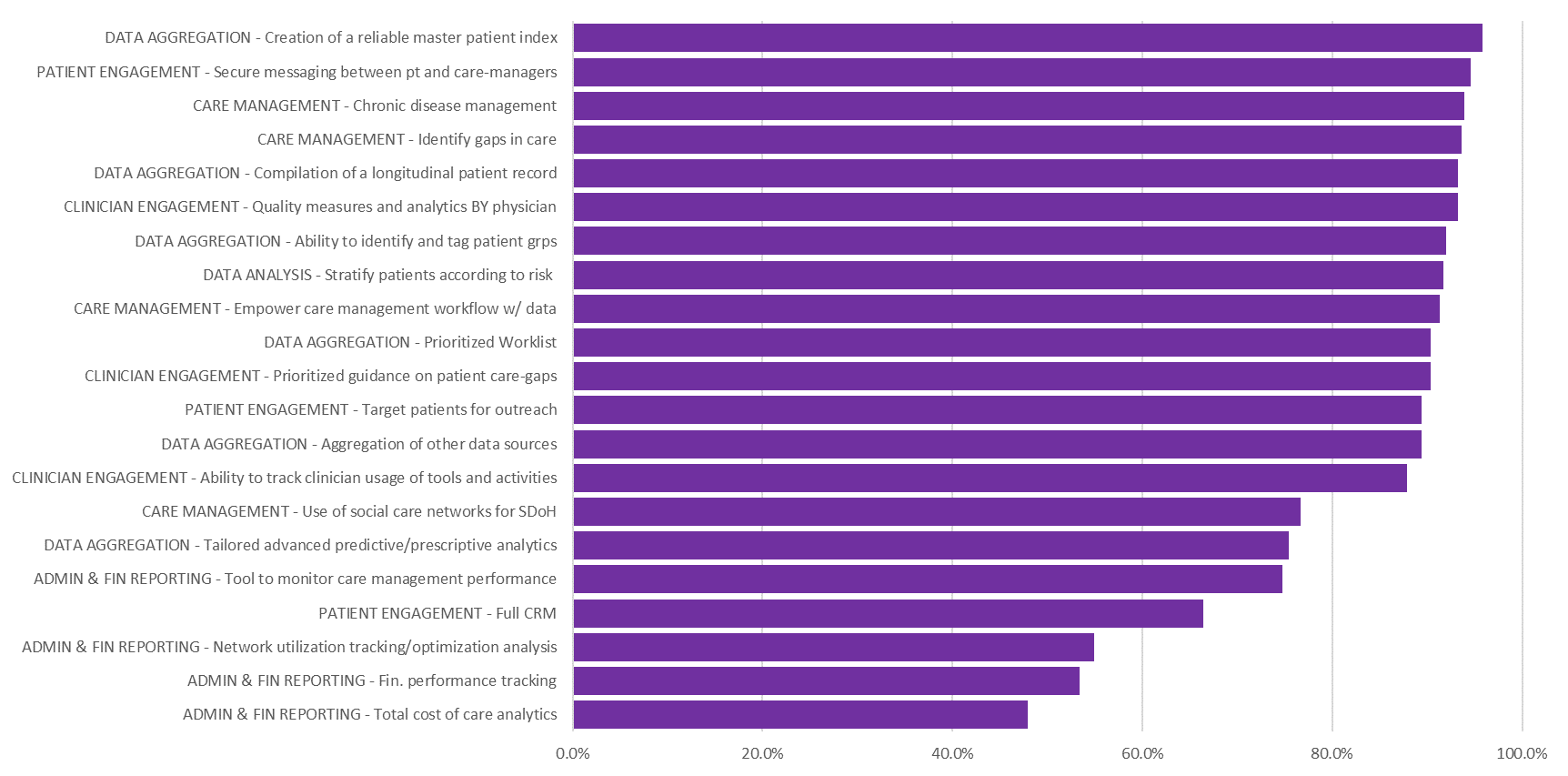 Q53. Which technologies does your organization use in addressing the following population health activities?
Home Grown Solution
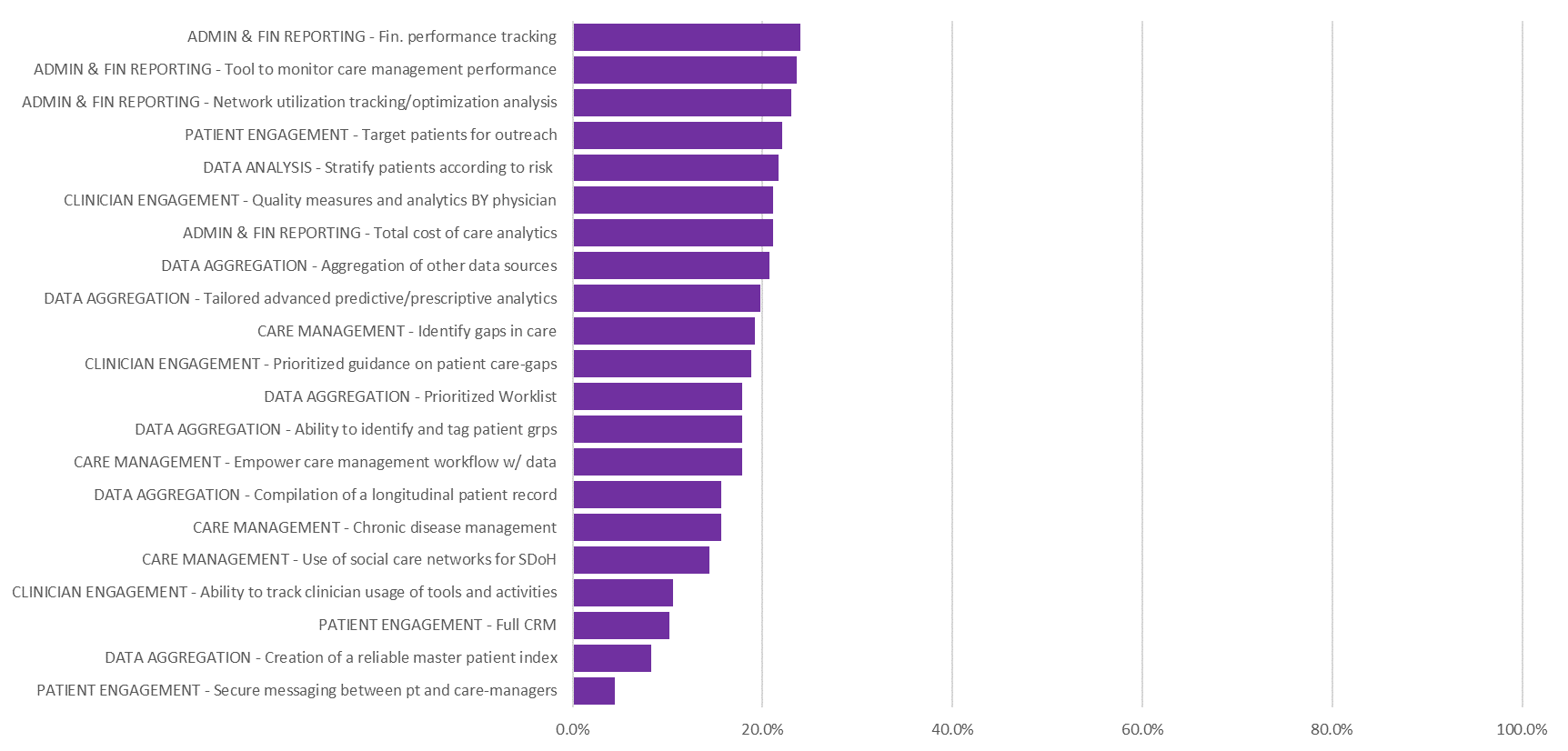 Q54. Which of the following care coordination activities involving your clinical partners are performed leveraging information technologies?
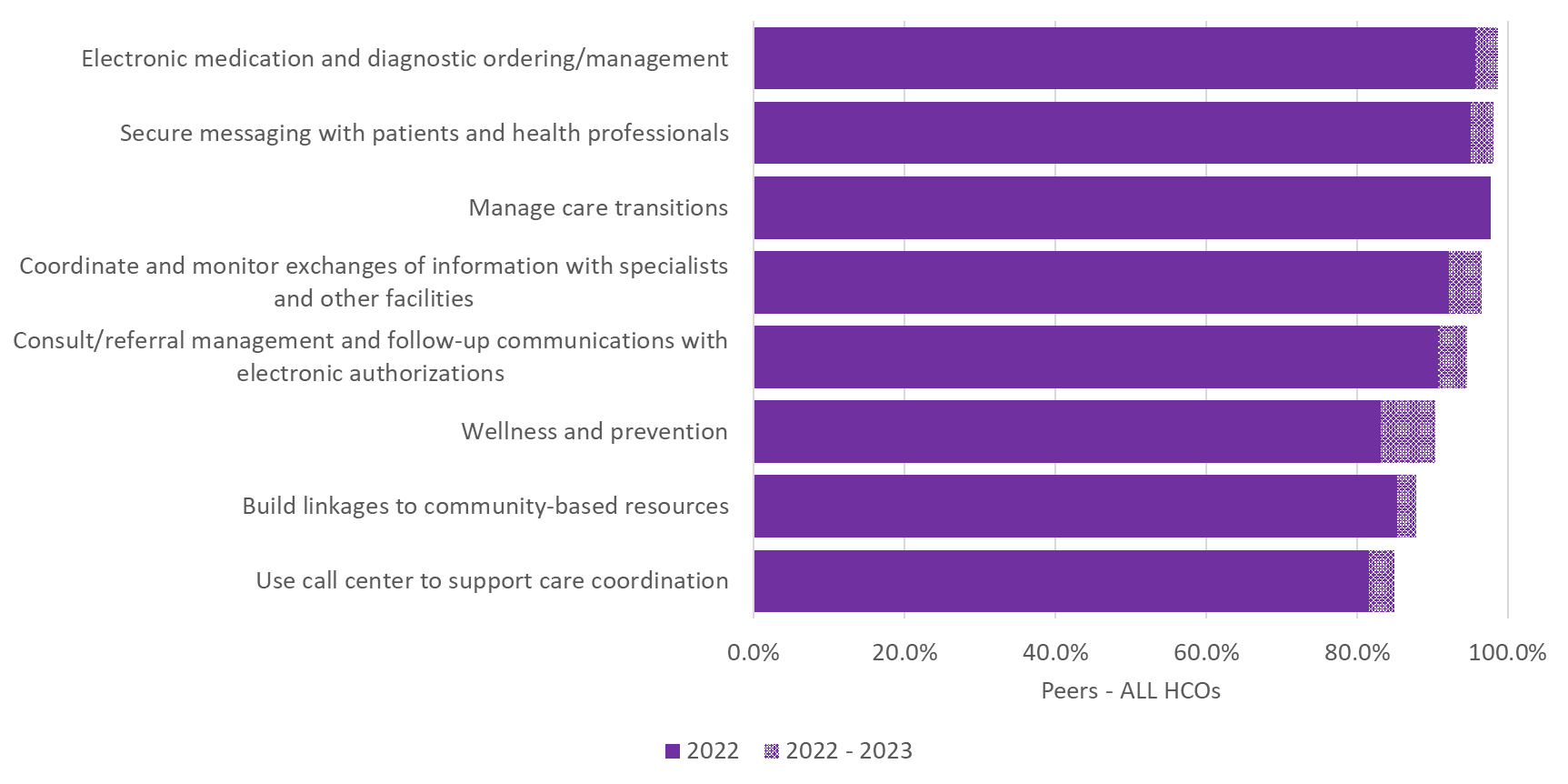